Progress of High Pressure RF Cavity Test
K. Yonehara
On behalf of HPRF test group
APC, Fermilab
9/23/11
1
High pressure RF cavity test program
Demonstrate potential of HPRF cavity for cooling & accelerating a muon beam
Study breakdown in a dense gas with a high RF gradient at a strong magnetic field
Study influence of an intense beam on the cavity
Investigate fast electronegative gases 
Study feasibility of gas filled dielectric loaded RF cavity
Make an RF cavity for a real cooling channel
9/23/11
MAP Friday meeting, K. Yonehara
2
Goal of first beam test
Does the cavity breakdown with an intense beam?
What is the influence of beam on the cavity?
How long does it take to recover RF field?
Study plasma dynamics in a dense gas at a high RF gradient
Search any clues to improve RF system
9/23/11
MAP Friday meeting, K. Yonehara
3
m
Muons, Inc.
Collaboration
C. Ankenbrandt, A. Bross, J. Cenni, M. Chung, G. Collura, G. Flanagan, 
B. Freemire, P. Hanlet, R. P. Johnson, D. Kaplan, G. Kazakevitch, 
A. Kurup, A. Moretti, J. Mukti, M. Neubauer, D. Neuffer, 
M. Notani, G. Pauletta, M. Popovic, G. Romanov, A. Tollestrup, 
Y. Torun, R. Sah, T. Schwarz, 
+ AD external beam division
+ AD mechanical design
+ Machine shop
+ Rad/Hydrogen safety committees
+ Director/Division Heads
+ Operators & Technicians
	Supported for many years by the DOE HEP SBIR-STTR program
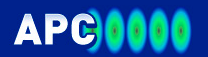 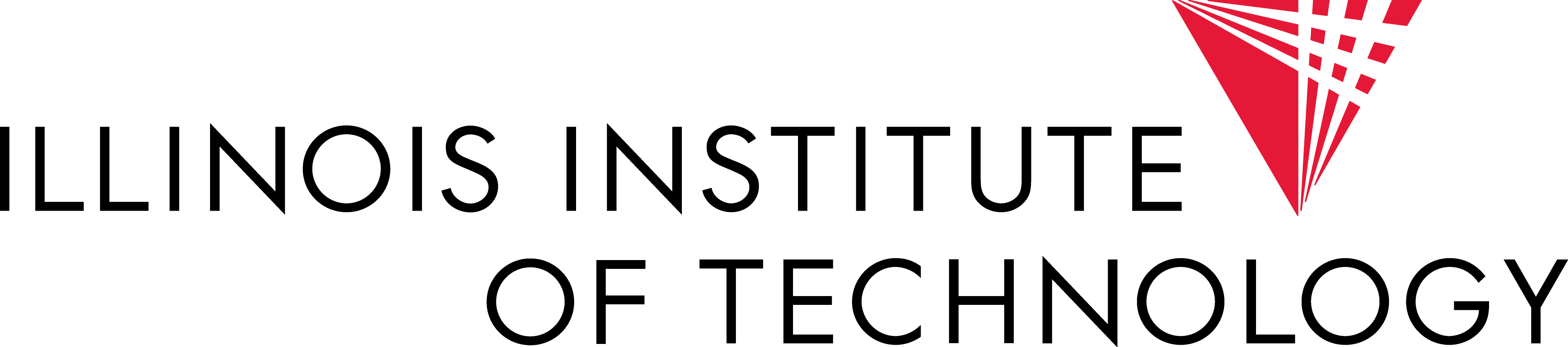 9/23/11
MAP Friday meeting, K. Yonehara
4
MTA beam line and HPRF cavity
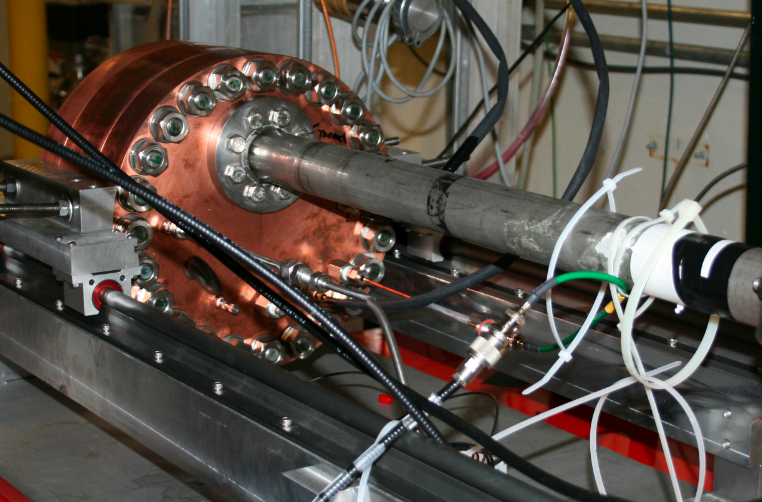 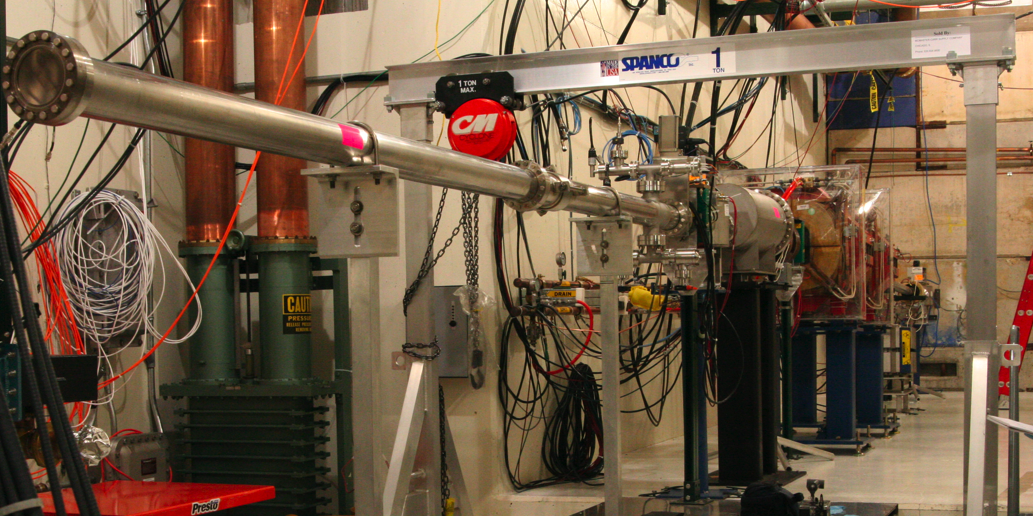 RF cavity
RF power inlet
400 MeV H- beam transport line
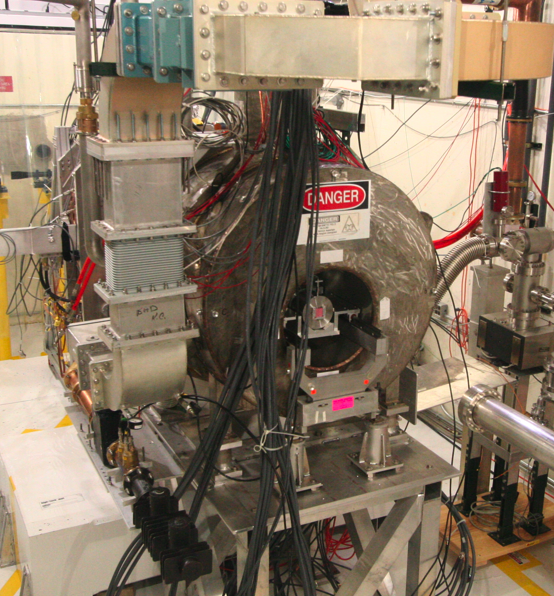 Gas inlet
RF cavity
+ collimator 
in SC magnet
400 MeV H- beam
 Beam pulse length 7.5 μs
 5 ns bunch gap
 109 H-/bunch
 20 % of transmission at the  collimator system
 2 108 protons/bunch passes through the cavity
Circulator
+ RF damper
400 MeV H-
beam line
9/23/11
MAP Friday meeting, K. Yonehara
5
High pressure RF cavity & collimator
RF power coax line
HPRF cell
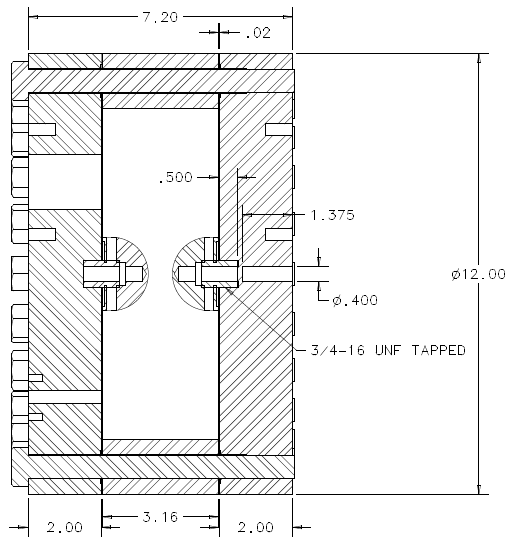 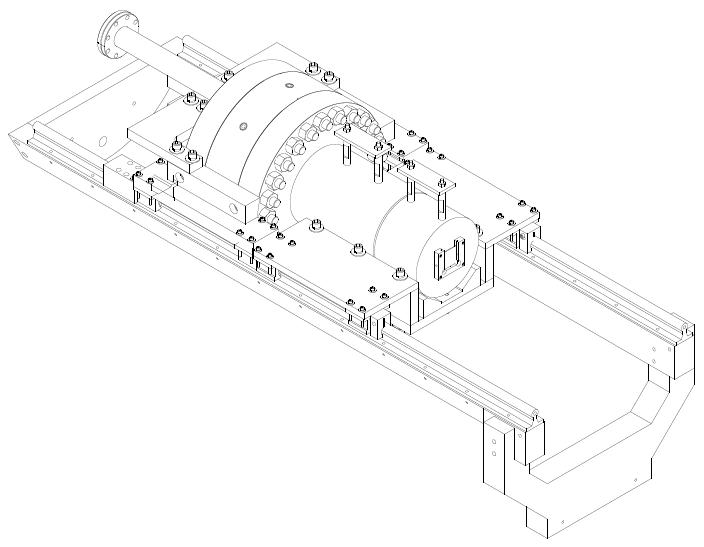 Collimator
RF
inlet
Phosphor
screen
beam
Gas
inlet
beam
Support rail
9/23/11
MAP Friday meeting, K. Yonehara
6
Assemble cavity, collimator, and toroid
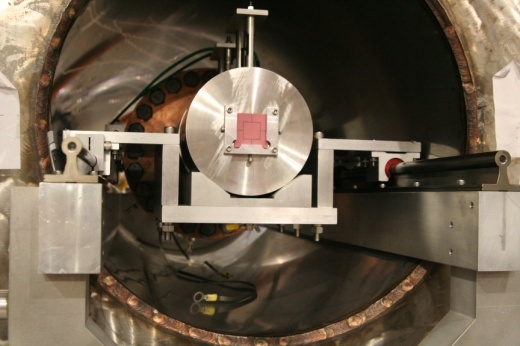 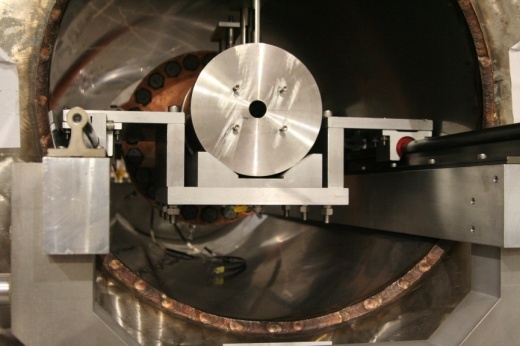 1st Collimator & Chromox-6
1st Collimator
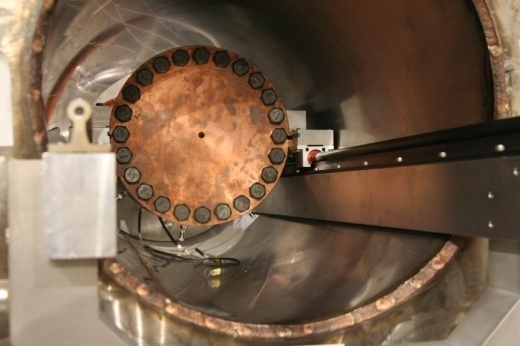 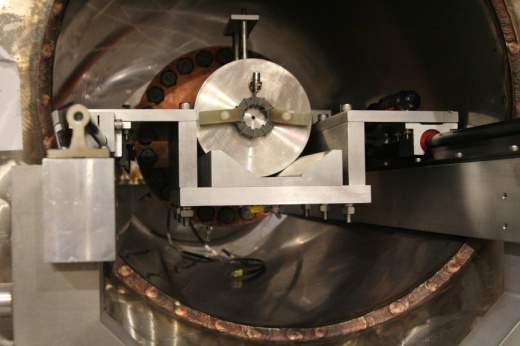 HPRFCavity
2nd Collimator + Toroid
9/23/11
MAP Friday meeting, K. Yonehara
7
Beam profile monitor
Mukti
σhorizontal, x = 2.6 mm
σvertical, y = 3.9 mm
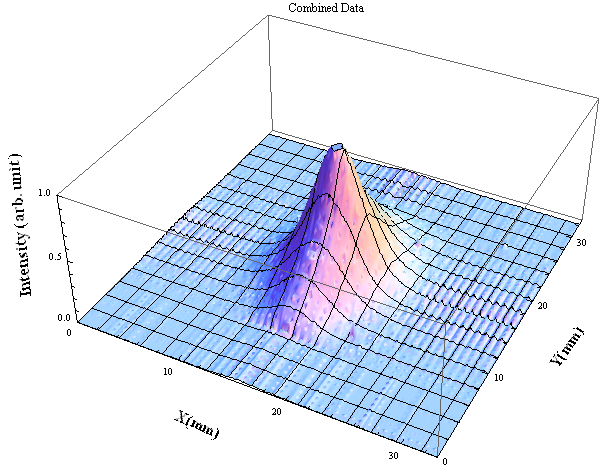 CCD image
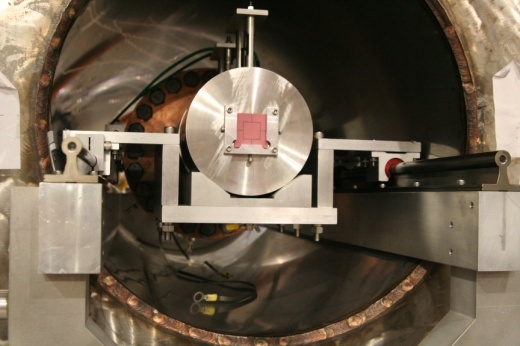 1st Collimator & Chromox-6
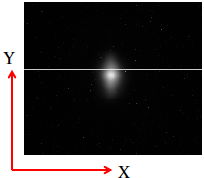 8
9/23/11
MAP Friday meeting, K. Yonehara
Observed beam intensity
Ben Freemire
8/8/11
Beam intensity is measured by 
   a handmade toroid pickup coil
Maximum transmission efficiency at 
   the collimator (2mmφ) is 20 %.
Linac toroid 3 (UTR03, commercial)
Upstream toroid (handmade)
Beam intensity per beam pulse
Downstream toroid (handmade)
By tuning the upstream beam 
  element, transmission efficiency 
  goes down to 2 %.
# of beam pulses
Gas filled RF cavity
Collimator
Beam absorber
400 MeV
Proton beam
Linac toroid 3 pickup 
(commercial)
Upstream/Downstream
toroid pickups
RF pickup
9/23/11
MAP Friday meeting, K. Yonehara
9
Taken data per pulse
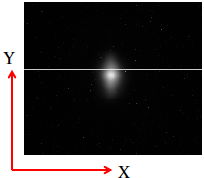 CCD screen shot
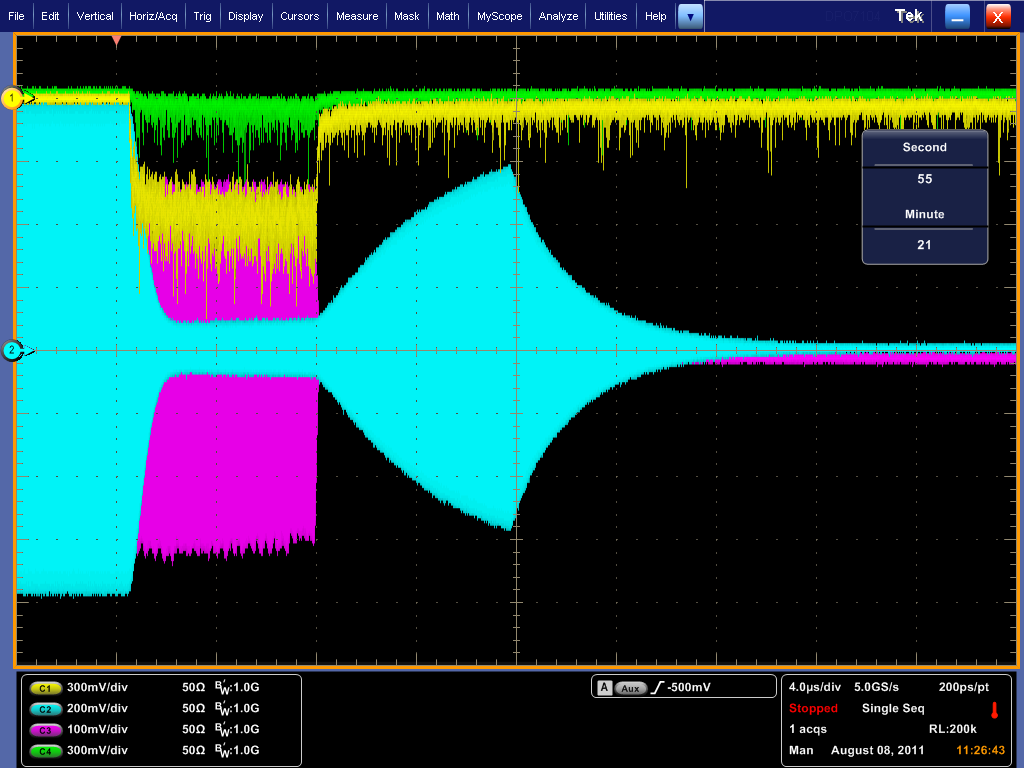 Spectroscopic light (656 nm)
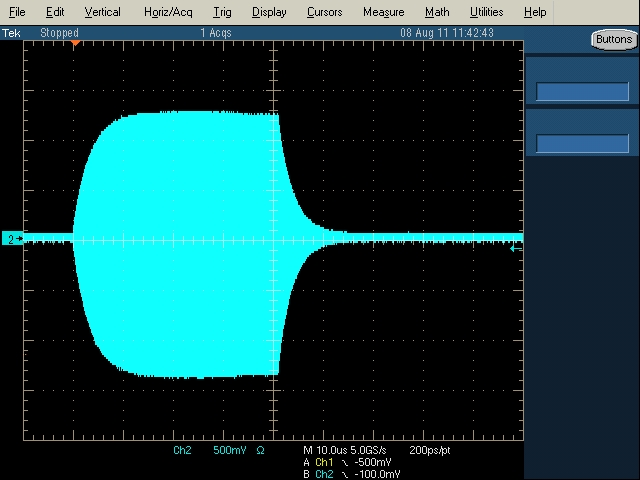 Very clean RF signal due to 
circulator + damper!
White light (656 nm)
RF pickup
RF pickup after beam (15 Hz)
Downstream toroid
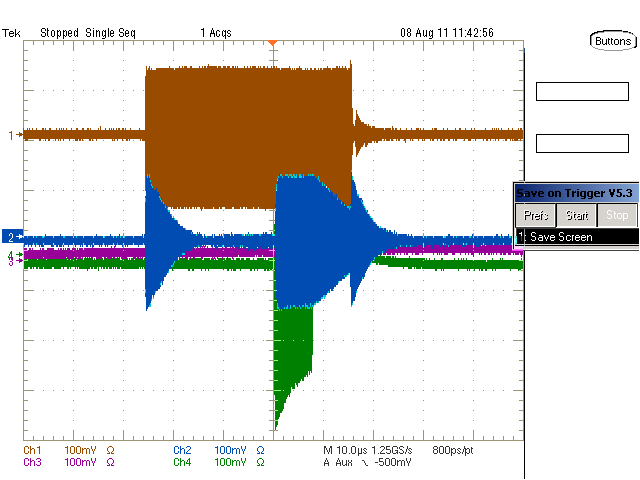 RF forward
RF Refrected
Oscilloscopes are triggered by MTA beam signal
 CCD screen shot was taken by hand(!)
 We also monitored beam signal from a telescope 
   counter
Upstream toroid
RF signals are cleaned by 
circulator + damper!
9/23/11
MAP Friday meeting, K. Yonehara
10
Run log
*1: “High” = 20 %, “Medium” = 7 %, “Low” = 2 % of transmission efficiency
*2: RF pickup probe was broken
*3: Concentration is 0.01 % at GH2 pressure 950 psi
9/23/11
MAP Friday meeting, K. Yonehara
11
Study interaction of intense beam with dense H2 in high gradient RF field
ν= 802 MHz
Gas pressure = 950 psi
Beam intensity = 2 108 /bunch
Plasma loading in pure H2 gas
RF power is lost
due to plasma loading
Equilibrium condition
Electron production rate
= Recombination rate
RF power is recovered
when beam is off
RF pulse length
(80 μs)
Beam signal
(7.5 μs)
Ionization process
1,200 e-/cm are generated by 
incident p @ K = 400 MeV
p + H2 → p + H2+ + e-
9/23/11
MAP Friday meeting, K. Yonehara
12
Compare with breakdown event
RF power reduction
due to beam
RF power reduction
due to RF breakdown
Beam induced light
RF breakdown light
PMT is saturated
RF pickup and optical signals are quite different from these 
at the breakdown event
Ne in beam induced plasma = 1014 electrons/cm3
Ne in breakdown plasma = 1019 electrons/cm3
9/23/11
MAP Friday meeting, K. Yonehara
13
Model of RF power deposition per ionized electron
Alvin
Electron mobility in GH2
[V/cm/mmHg]
[cm/sec]
Power absorption of electron
For example, E0 = 20 MV/m, GH2 pressure = 950 psi
[Joules/electron/cycle/cm]
9/23/11
MAP Friday meeting, K. Yonehara
14
Preliminary estimation of plasma loading effect in HPRF cavity for cooling channel
From RF amplitude reduction rate, 
RF power consumption by plasma 
can be estimated
ν= 802 MHz
Pure H2 gas
Gas pressure = 950 psi
Beam intensity = 2 108 /bunch
Joules/RF cycle 
@ E = 20 MV/m
electrons@ t = 200 ns
Hence, energy consumption by one 
electron is (including with initial beam intensity change)
Joules/RF cycle/e/cm
Both experimental result and model are excellent agreement within 20 %
9/23/11
MAP Friday meeting, K. Yonehara
15
Estimate the number of ionized electron in the cavity from G4beamline simulation
Tom Schwarz
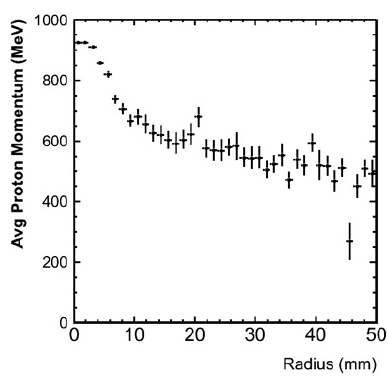 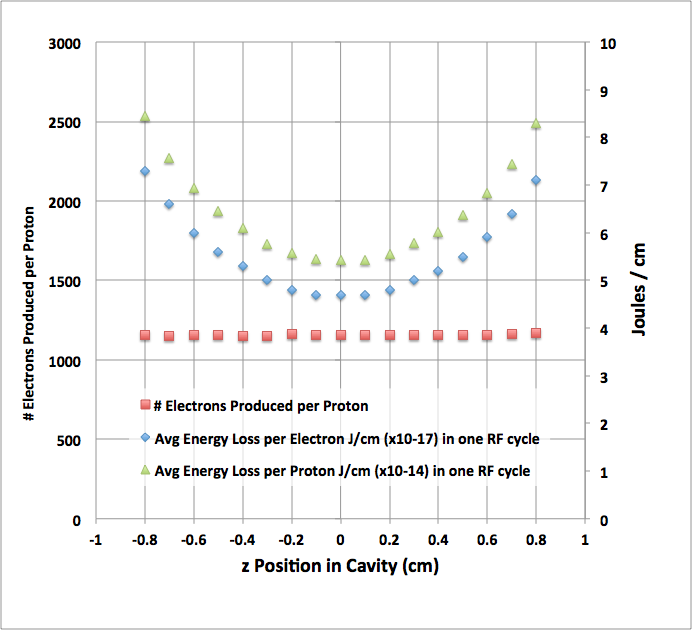 Proton momentum distribution as a function
of radial position in the cavity is taken into 
account
Estimated # of ionized electrons per proton ~ 1200 e/cm
9/23/11
MAP Friday meeting, K. Yonehara
16
Study electronegative gas effect
SF6 removes residual electrons
9/23/11
MAP Friday meeting, K. Yonehara
17
Electron capture time in dopant
# of yield electrons by proton beam per second
Electron capture rate =
# of electrons in the cavity at equilibrium RF signal
It is NOT a 1/e time constant
9/23/11
MAP Friday meeting, K. Yonehara
18
Compare with muon beam structure
E/p in helical 6D cooling channel is 1.6 V/cm/mm Hg 
 Electron capture time is fast enough to hold an E field in the cavity
9/23/11
MAP Friday meeting, K. Yonehara
19
Radiation length in GH2 with 0.01 % SF6
Based on PDG
In case of SF6
[g/cm2] @ 1 atm
Mixture gas
ωj: fraction by weight
200 atm GH2 with 0.01 % SF6
[m]
10 % shorter than that in a pure GH2
200 atm GH2
[m]
9/23/11
MAP Friday meeting, K. Yonehara
20
(Near) future plan
Run HPRF cavity with denser gas condition
Presently, the maximum pressure is limited up to 1000 psi 
Ramp up the maximum pressure up to 1600 psi
Study more electronegative gas
F2 and O2 are a very attractive electronegative gas
Lowest Flammable Limit of O2 in GH2 is 7 %
It is possible to mix O2 in GH2 with a reliable gas monitor system 
Re-take HPRF cavity in a strong magnetic field
E×B force will induce a plasma instability that will break dense plasma condition in the cavity
9/23/11
MAP Friday meeting, K. Yonehara
21
Survey residual radiation dose level
Observed residual dose level at the MTA beam line (on contact)
One day after ~200 beam pulses (beam tuning test at 3/25/11)
Mukti
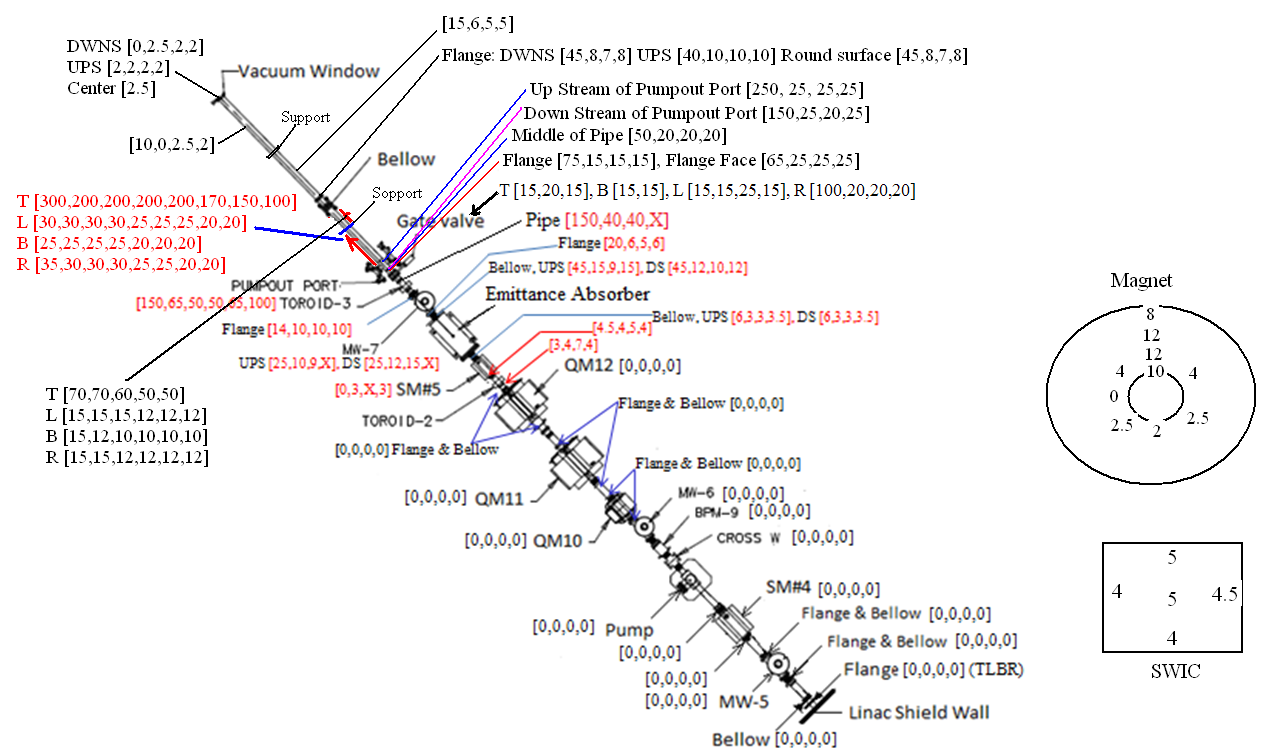 Note: There was no vertical corrector magnet
Beam went toward upper side of the beam pipe
9/23/11
MAP Friday meeting, K. Yonehara
22
Conclusion
First beam test has been done
Energy deposition of single electron from RF power is 4.9 10-17 Joules/RF cycle/e/cm at E = 20 MV/m 
So far, we do not see any crucial problems (show stopper) of practicality of HPRF cavity for cooling channel
Denser gas makes better RF recovery in pure GH2 condition (analysis is still underway)
Electronegative gas works extremely well
Need to investigate more electronegative gases
Plan to have another beam test
B field effect
Real pillbox cavity
9/23/11
MAP Friday meeting, K. Yonehara
23